The Pennsylvania Dashboard for the…
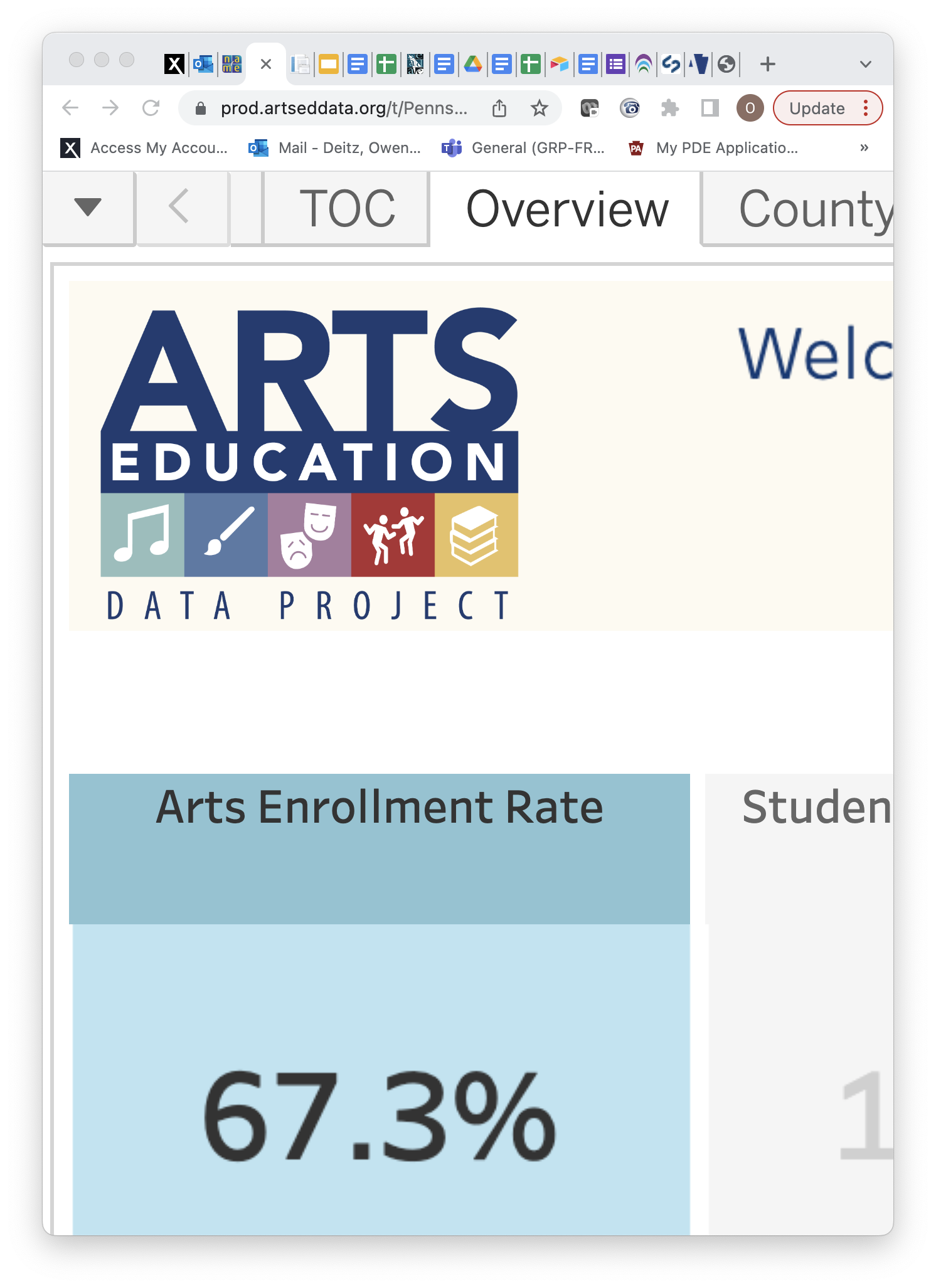 10/31/2023
1
Instructions & Info
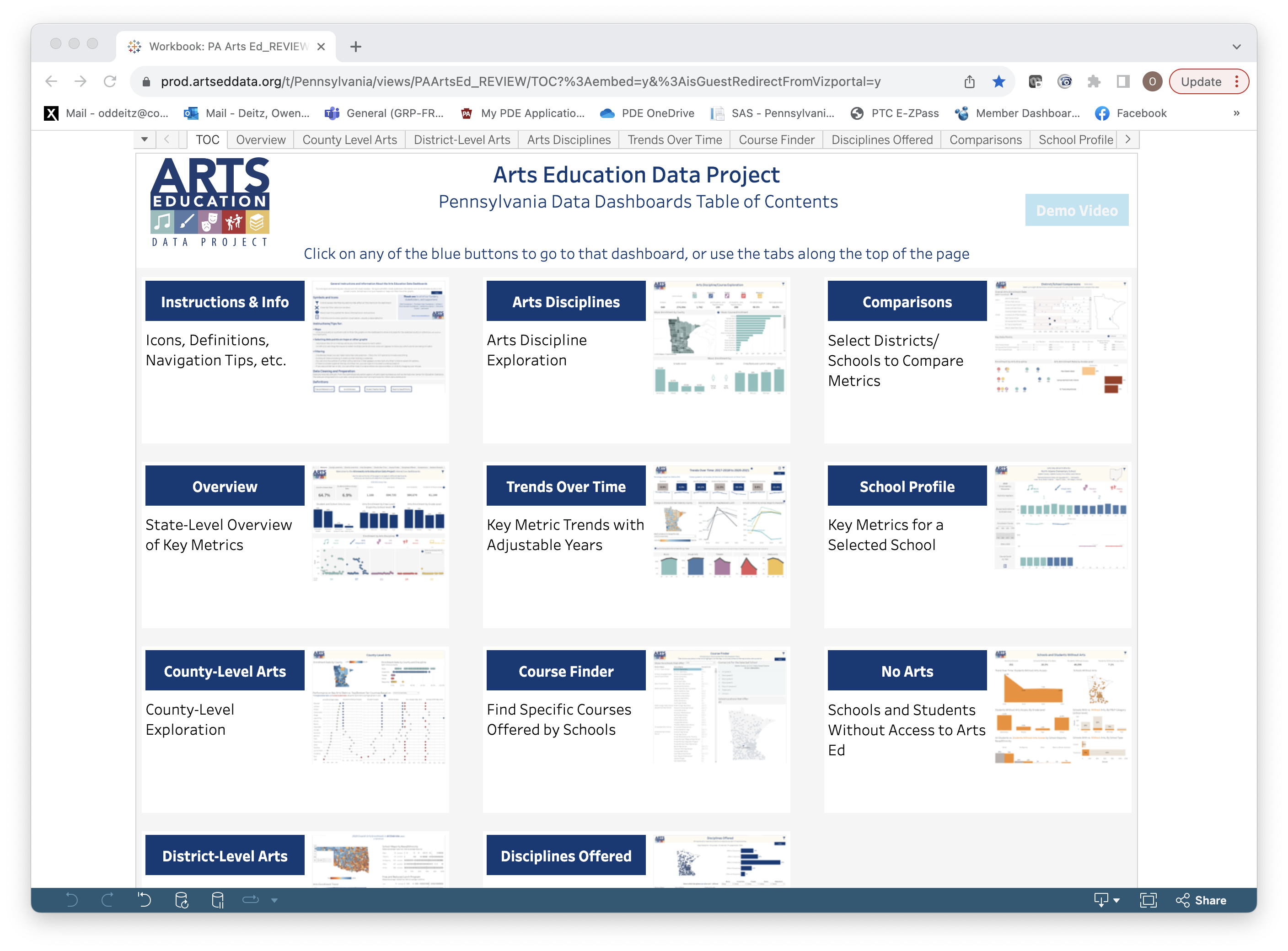 10/31/2023
2
Instructions & Info: Select and Hover!
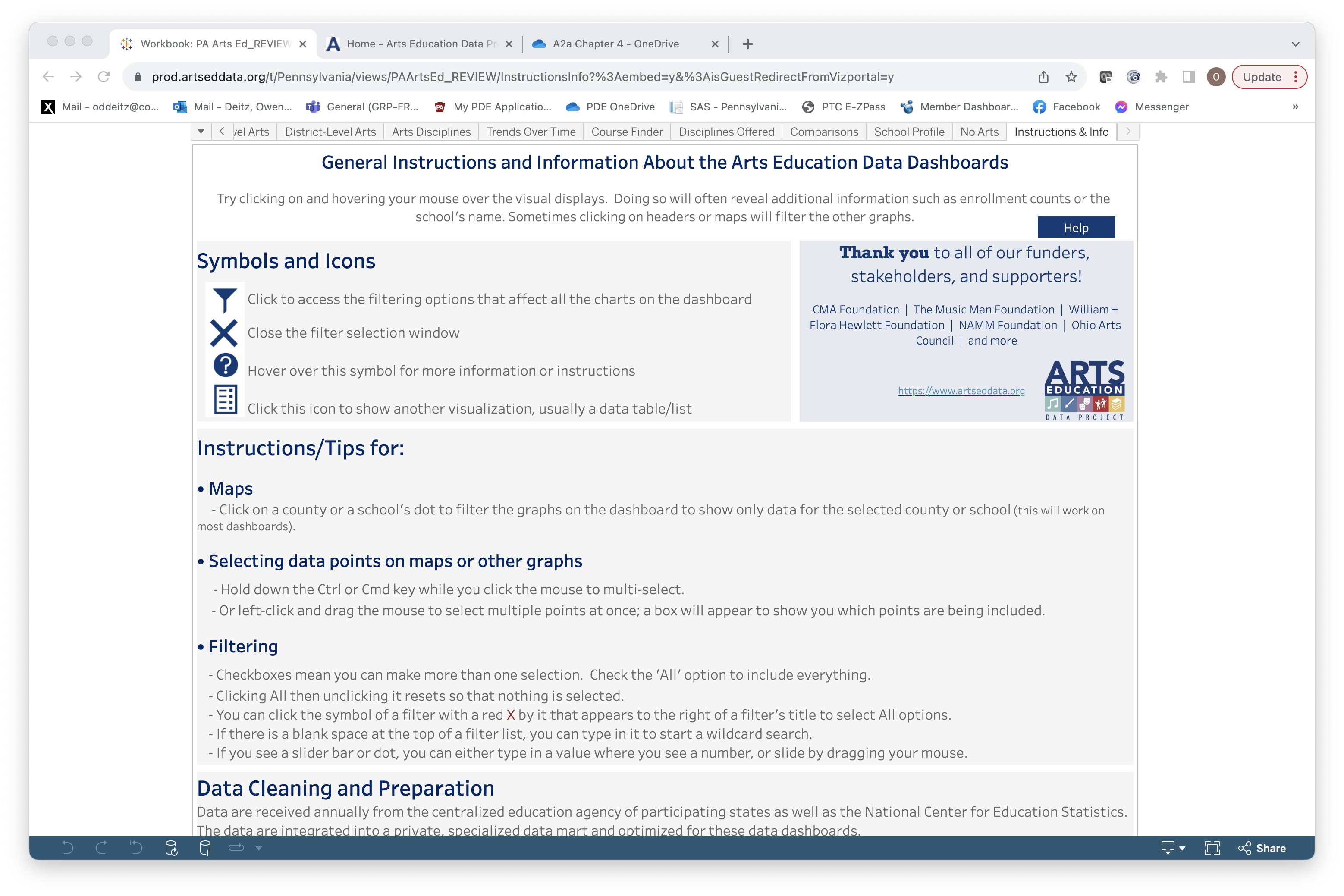 Don’t be shy! Try selecting or hovering over the data visualizations to reveal a wealth of useful information.
10/31/2023
3
Instructions & Info: Help
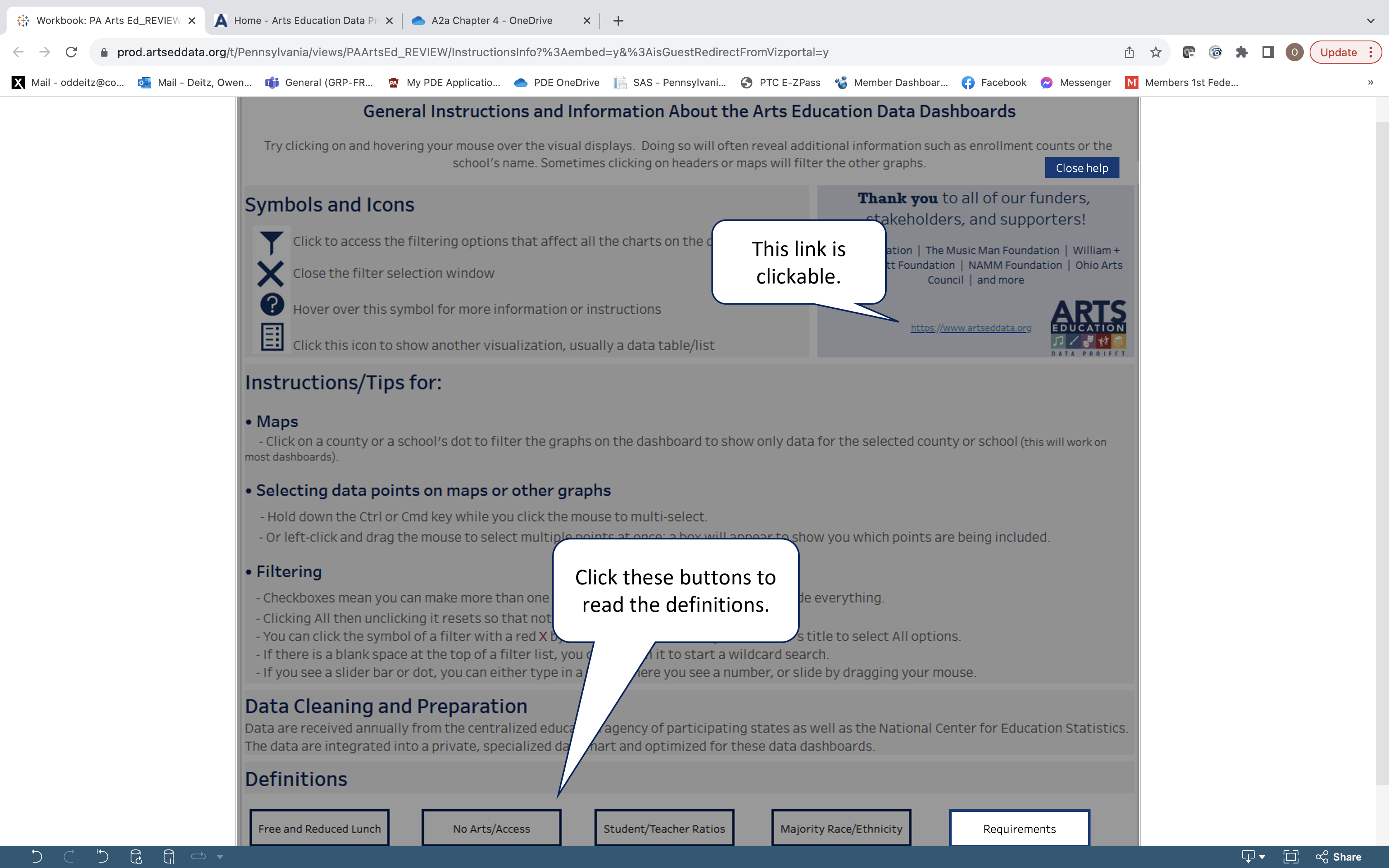 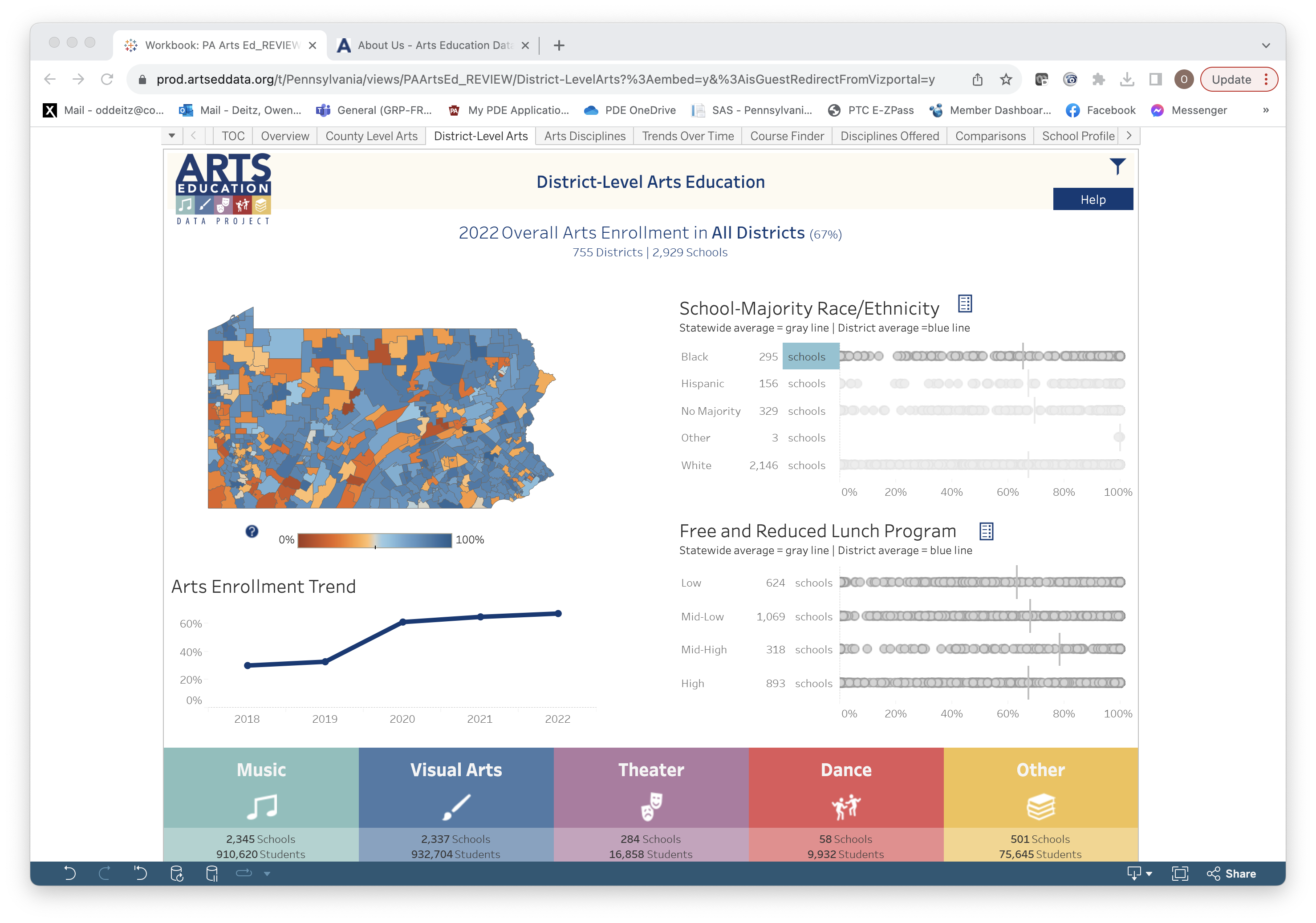 Select the Help button in the upper right-hand corner to better understand how this page presents data.
10/31/2023
4
Instructions & Info: Symbols and Icons
The Symbols and Icons are important components of each tab’s webpage.
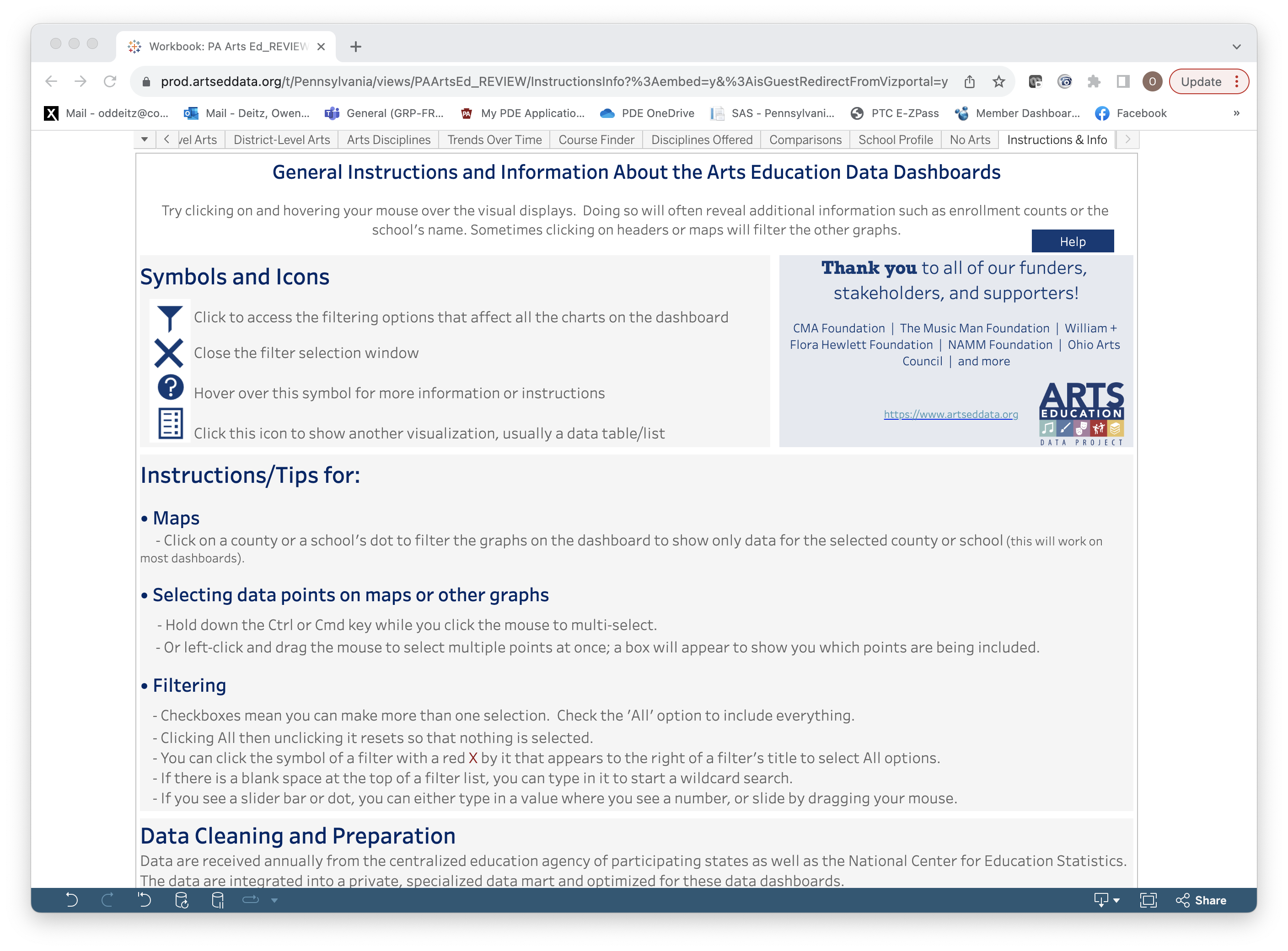 10/31/2023
5
Instructions & Info: Tips
The Instructions & Info tab provides tips for working with the data visualizations.
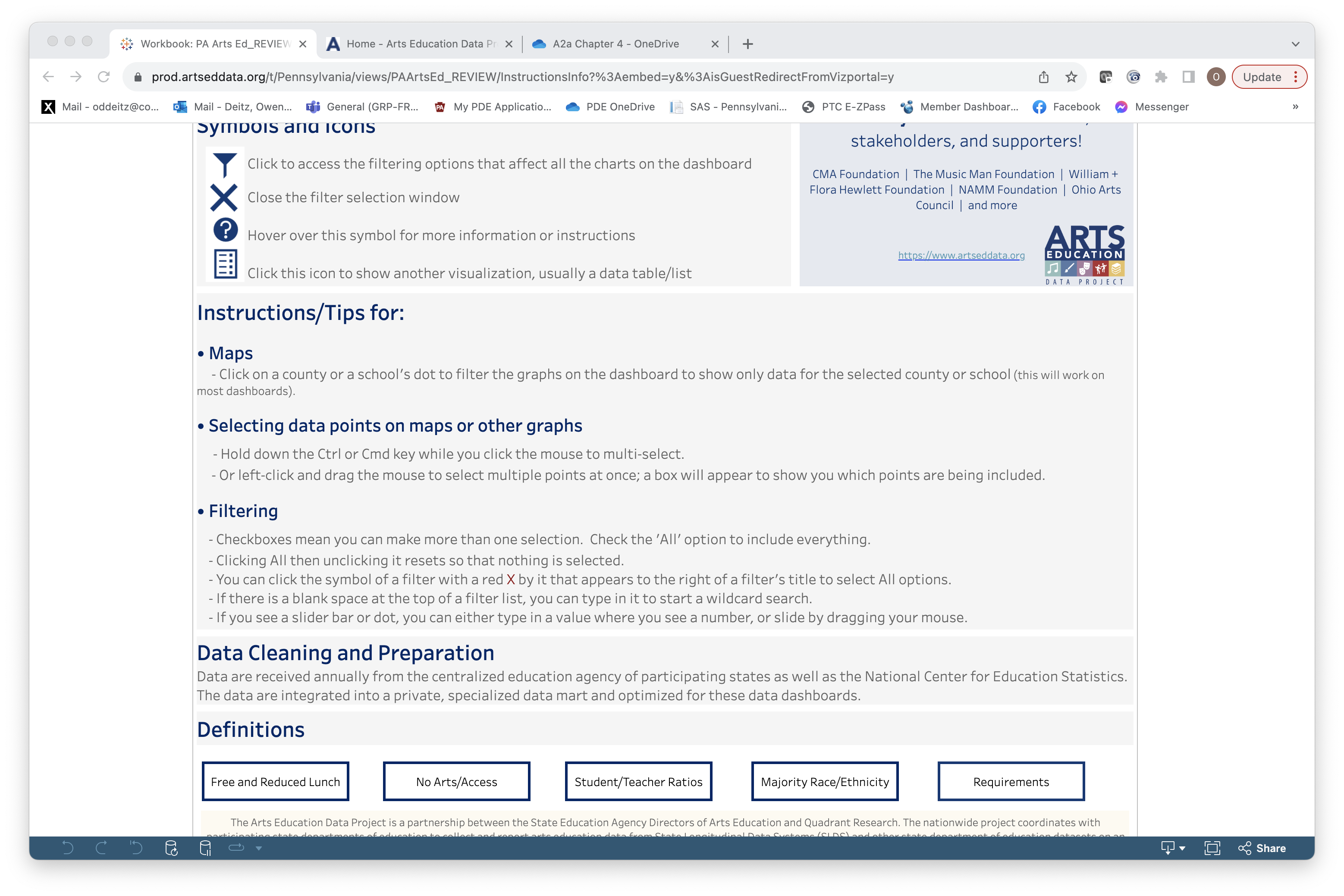 10/31/2023
6
Instructions & Info: Definitions
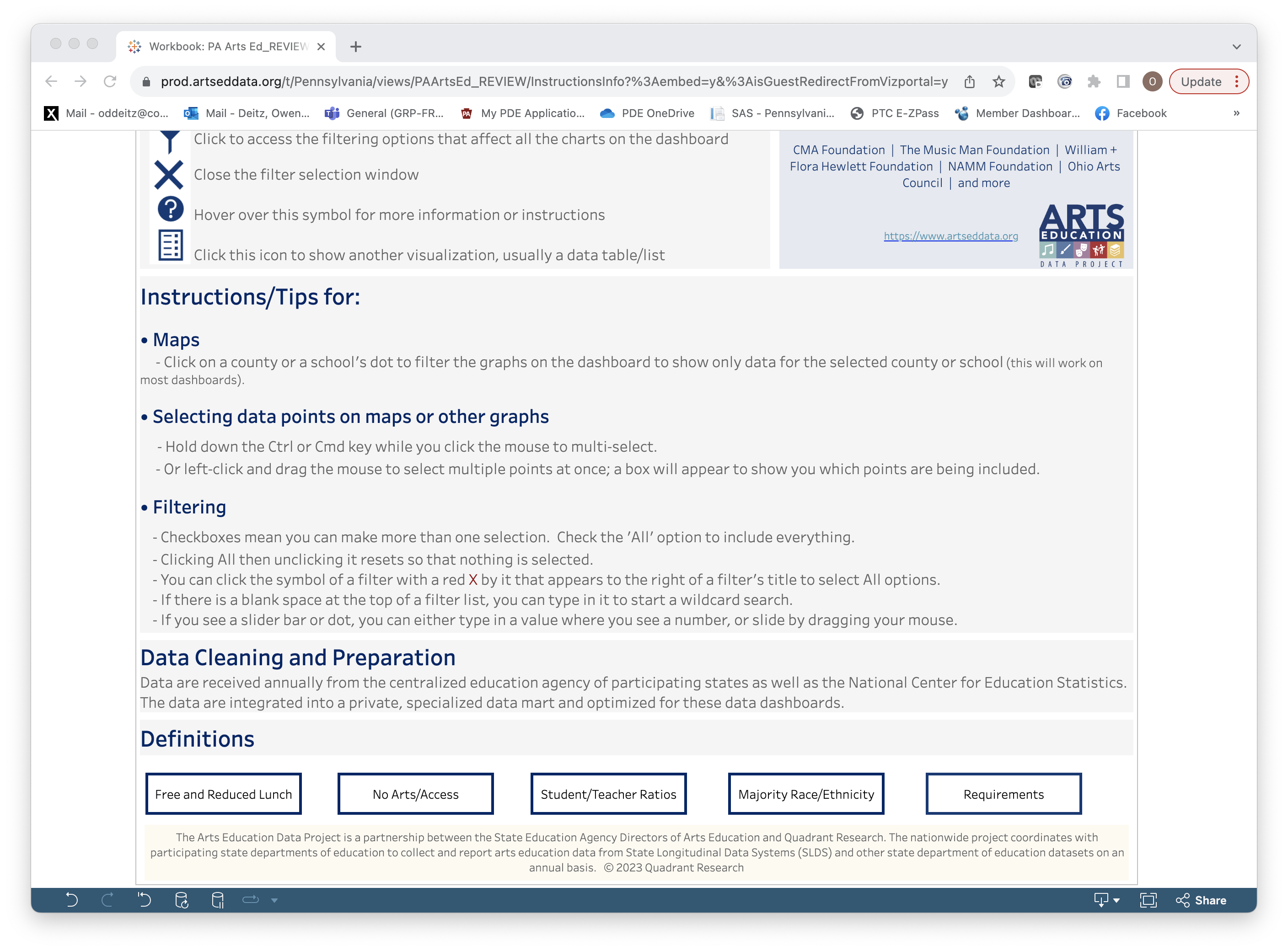 Select any of the five buttons to learn more about the definitions for these metrics.
10/31/2023
7